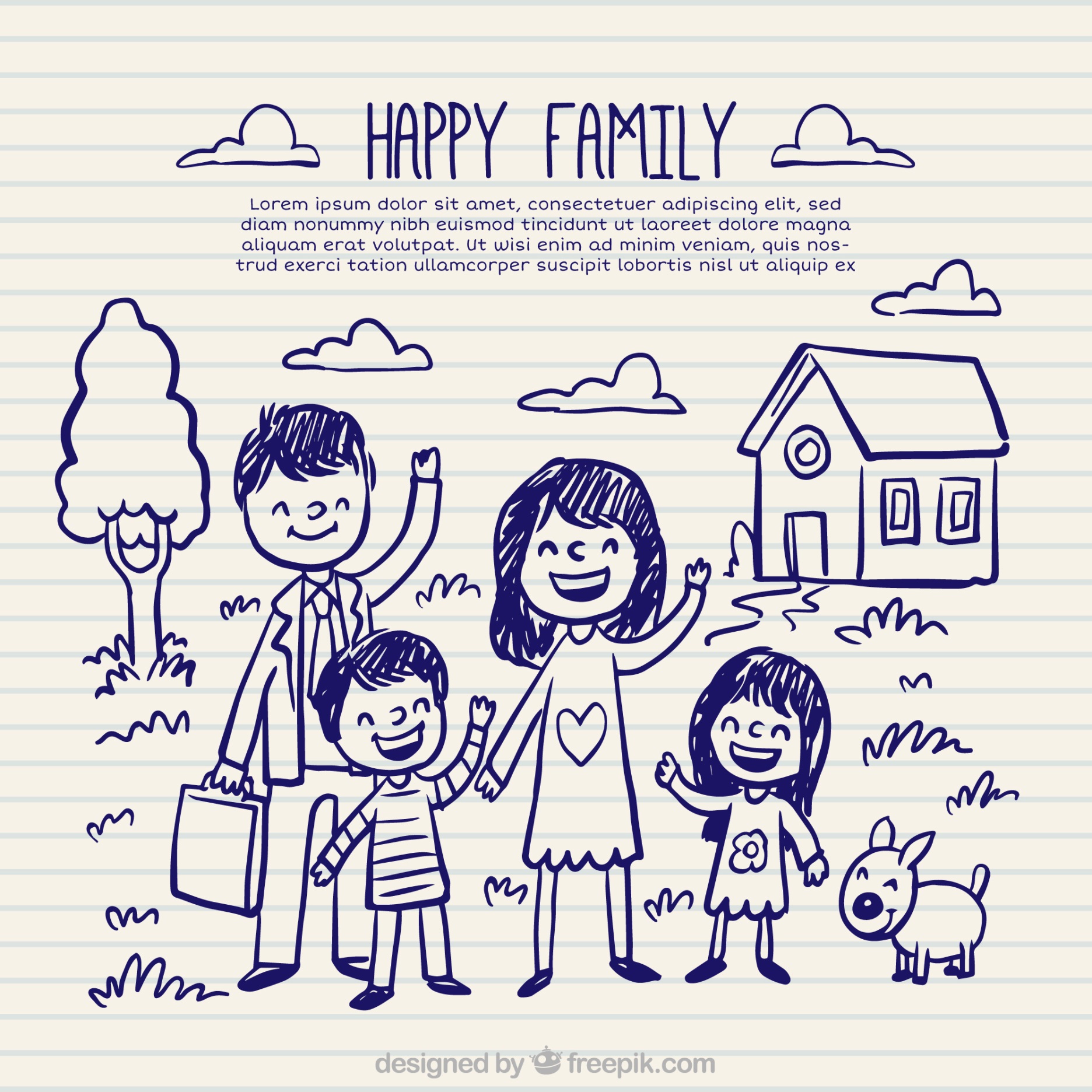 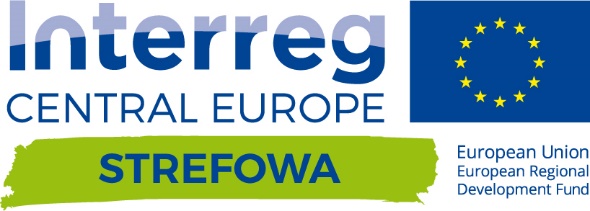 Familienplaner
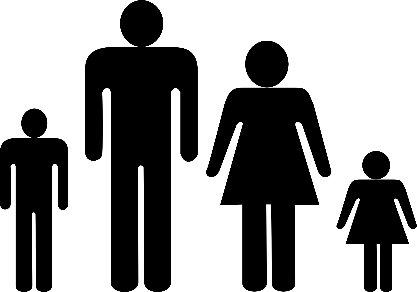 Familie Müller